¿CÓMO EXPORTAR REFERENCIAS HACIA ENDNOTE DESDE EL REPOSITORIO DE TESIS DOCTORALES?
Seleccionar el tipo de tesis que necesita
Este ejemplo es con MATERIA: “Calidad de la atención en Salud”
Desplegar la ventana que se observa y escoger Reference Manager, clic en Exportar
Se visualizará una página como la siguiente en el navegador. Guardar  la página en su PC  desde el Menú Archivo/Guardar Como.Abrir carpeta de destino y doble clic en el archivo descargado, automáticamente se abre en EndNote.
¿CÓMO EXPORTAR REFERENCIAS HACIA ENDNOTE DESDE LILACS?
Realizar la Búsqueda Bibliográfica, clic en Enviar resultados
Puede seleccionar la referencia deseada
Seleccionar el Formato RIS (RIS Format) y clic en Enviar
Si quiere llevar todas las referencias a
 EndNote y son más de 10  puede ir a rango de referencias
Guardar el archivo.La Descarga se puede abrir aquí.
Clic en Descarga. Para seleccionar el programa apropiado y Aceptar.
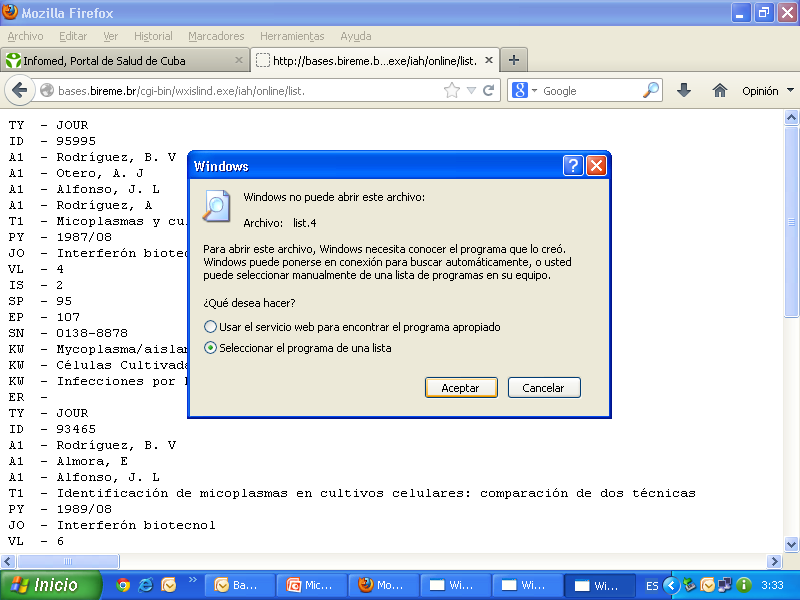 Seleccionar End Note. Aceptar.
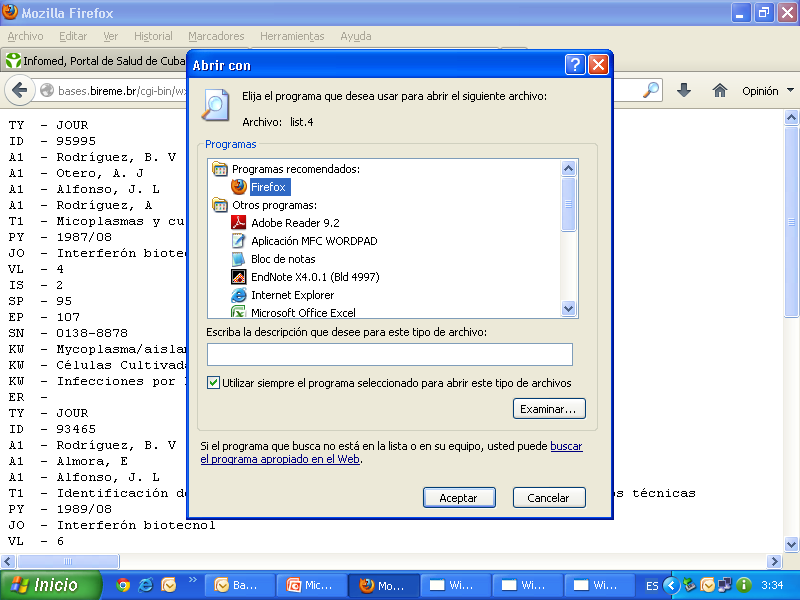 Se Exportaron las 3 Referencias encontradas al Gestor bibliográfico End Note.
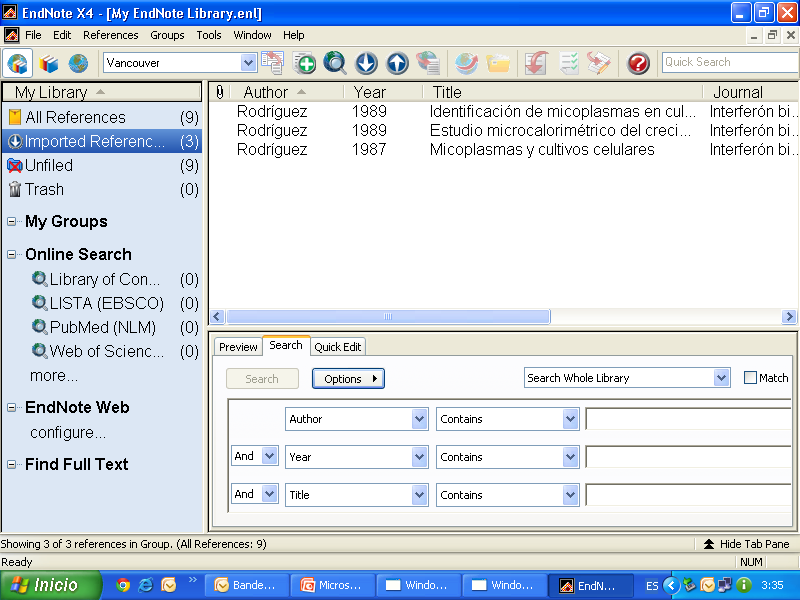